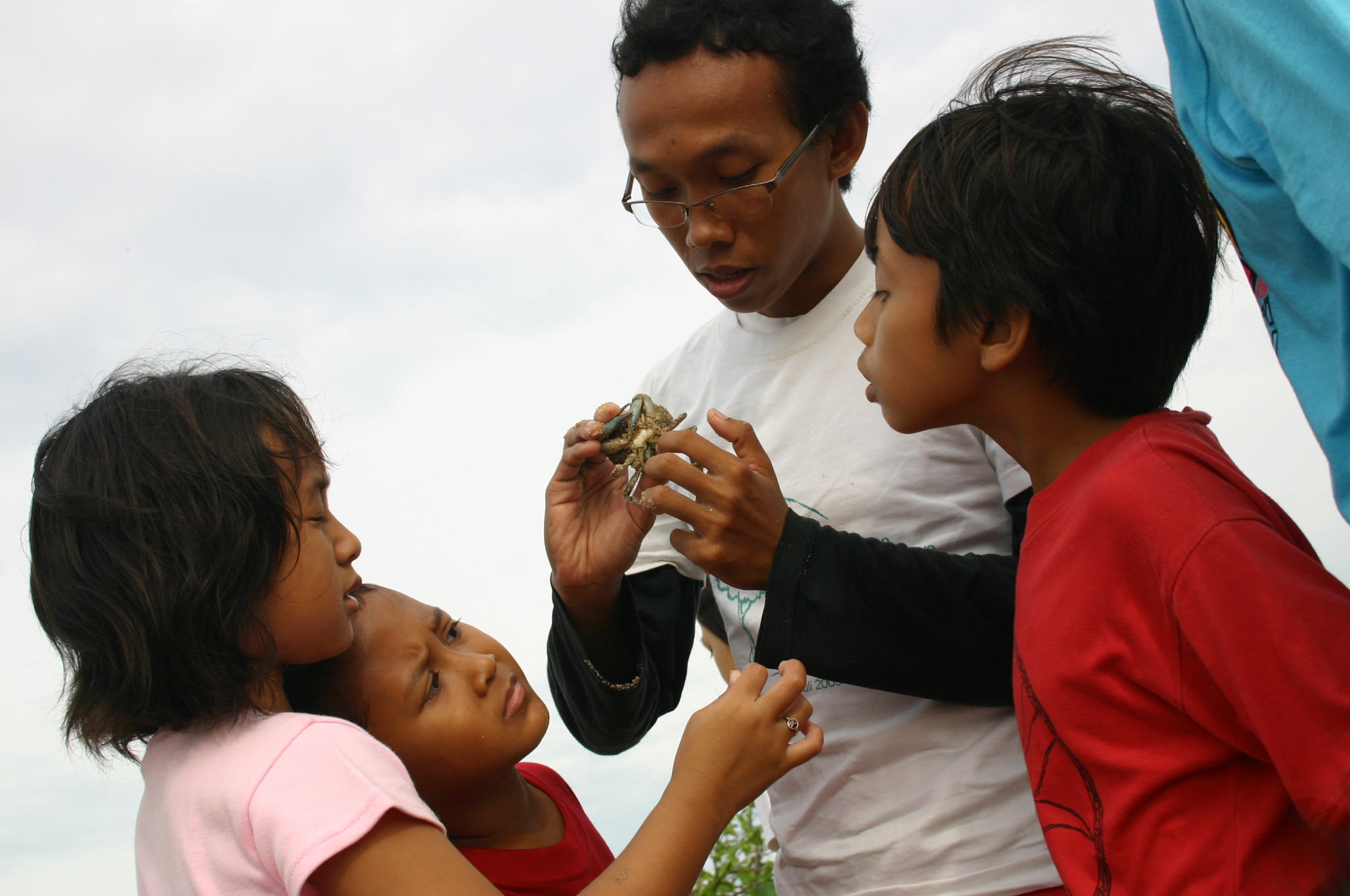 SOSIALISASI KURIKULUM 2013PROGRAM STUDI PENDIDIKAN BIOLOGI 
FAKULTAS KEGURUAN DAN ILMU PENDIDIKANUNIVERSITAS MUHAMMADIYAH SURAKARTA
Visi 2045
100 tahun kemerdekaan
“Mengangkat Indonesia menjadi negara maju dan merupakan kekuatan 12 besar dunia di tahun 2025 dan 8 besar dunia pada tahun 2045 melalui pertumbuhan ekonomi tinggi yang inklusif dan berkelanjutan”
(Sumber:  Master Plan Percepatan dan Perluasan Pembangunan Ekonomi Indonesia 2011 – 2025 )
Pencapaian Visi 2025 dan 2045 memerlukan penyiapan generasi yang mampu berperan aktif dalam kegiatan pembangunan. Dan harus dimulai sekarang dan generasi sekarang (PAUD)
2
[Speaker Notes: Becoming also the Vision of Indonesia in the future]
Reformasi Pendidikan Mengacu Pada 8 Standar
Kurikulum 2013
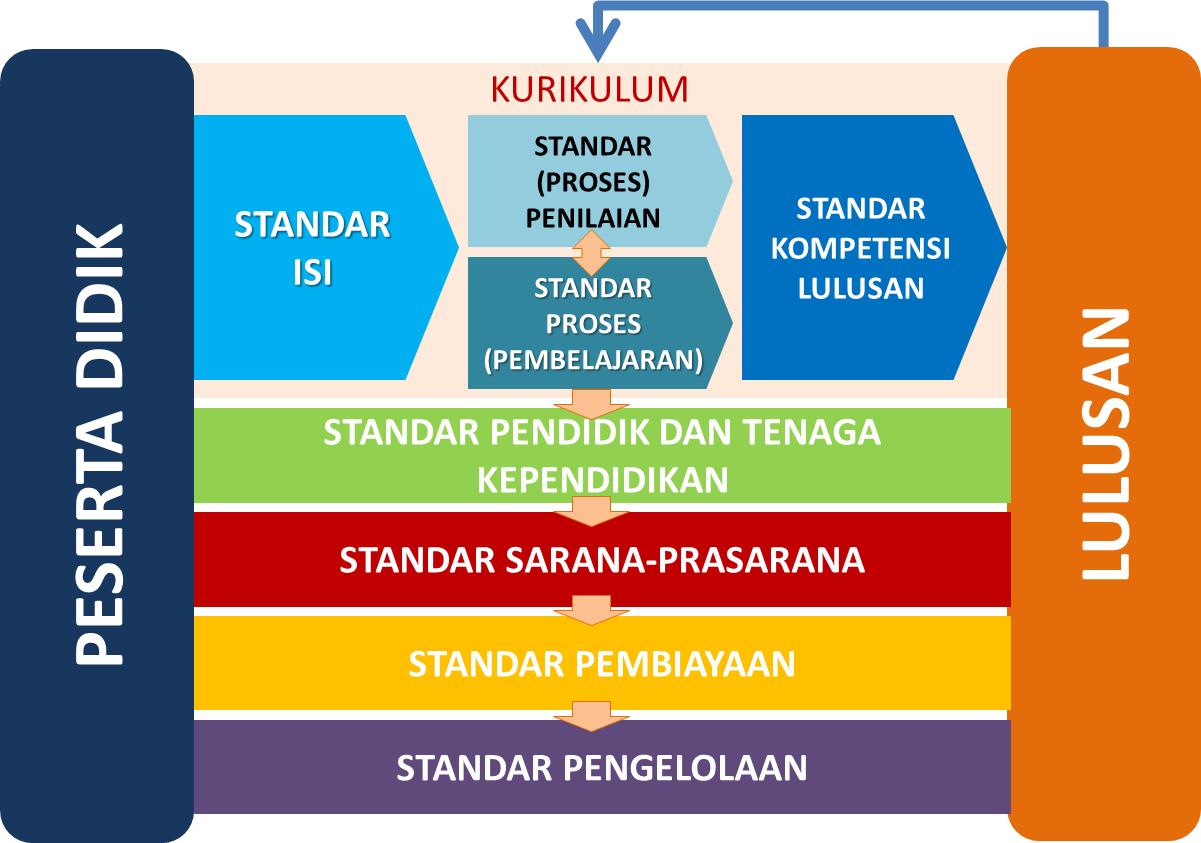 Sedang Dikerjakan
Telah dan terus Dikerjakan
Peningkatan Kualifikasi & Sertifikasi
Pembayaran Tunjangan Sertifikasi
Uji Kompetensi dan Pengukuran Kinerja
Rehab Gedung Sekolah
Penyediaan Lab dan Perpustakaan
Penyediaan Buku
BOS
Bantuan Siswa Miskin
BOPTN/Bidik Misi (di PT)
Manajemen Berbasis Sekolah
3
Tekanan Untuk Pengembangan Kurikulum
4
Refleksi dari Hasil PISA 2009
Matematika
IPA
Hampir semua siswa Indonesia hanya menguasai pelajaran sampai level 3 saja, sementara negara lain banyak yang sampai level 4, 5, bahkan 6. Dengan keyakinan bahwa semua manusia diciptakan sama, interpretasi dari hasil ini hanya satu, yaitu: yang kita ajarkan berbeda dengan tuntutan zaman  penyesuaian kurikulum
Bahasa
5
Results of Mathematics (8th Grade)
2007
2011
Lebih dari 95% siswa Indonesia hanya mampu sampai level menengah, sementara hampir 50%  siswa Taiwan mampu mencapai level tinggi dan advance. Dengan keyakinan bahwa semua anak dilahirkan sama, kesimpulan dari hasil ini adalah yang diajarkan di Indonesia berbeda dengan yang diujikan [yang distandarkan] internasional
6
Results of Science(8th Grade)
2007
2011
Lebih dari 95% siswa Indonesia hanya mampu sampai level menengah, sementara hampir 40%  siswa Taiwan mampu mencapai level tinggi dan advance. Dengan keyakinan bahwa semua anak dilahirkan sama, kesimpulan dari hasil ini adalah yang diajarkan di Indonesia berbeda dengan yang diujikan [yang distandarkan] internasional
7
Results of Reading (4th Grade)
2006
2011
Lebih dari 95% siswa Indonesia hanya mampu sampai level menengah, sementara lebih dari  50%  siswa Taiwan mampu mencapai level tinggi dan advance. Dengan keyakinan bahwa semua anak dilahirkan sama, kesimpulan dari hasil ini adalah yang diajarkan di Indonesia berbeda dengan yang diujikan [yang distandarkan] internasional
8
KEMAMPUAN PENDIDIKAN INDONESIA
PROGRAM of  INTERNATIONAL STUDENT ASSESSMENT (PISA)
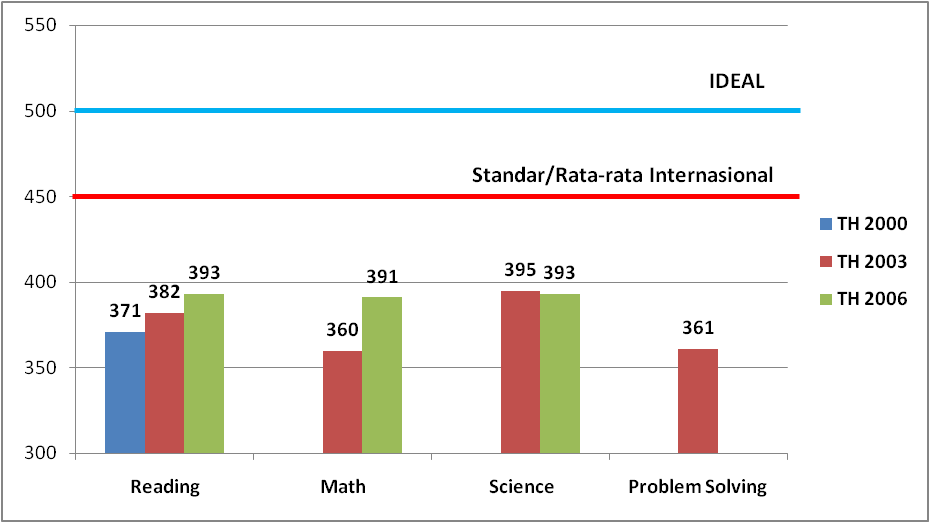 SCORE
Skor  siswa indonesia baik membaca, matematika, science dan problem solving masih jauh dari standar internasional (World Bank Report, 2011)
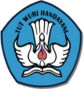 Fokus Pembangunan Pendidikan Tahun 2012
...pembangunan pendidikan diarahkan untuk menghasilkan insan Indonesia cerdas dan kompetitif melalui peningkatan ketersediaan, keterjangkauan, kualitas dan relevansi, kesetaraan dan kepastian memperoleh layanan pendidikan...
INSAN INDONESIA 
CERDAS & KOMPETITIF
5
PERCEPATAN PENINGKATAN JUMLAH DOSEN S3 DAN DAYA SAING PT
Pendidikan
AKADEMIK
PT
4
PENINGKATAN AKSES DAN  MUTU 
PENDIDIKAN VOKASI.
SMA/K
PERCEPATAN PENINGKATAN KUALIFIKASI AKADEMIK GURU KE S1/D4, SERTIFIKASI, DAN RINTISAN PENDIDIKAN PROFESI GURU
3
INTEGRASI & PEMBIASAAN
exploring – strengthening - empowering
SMP
2
PENUNTASAN PENDIDIKAN DASAR
 SEMBILAN TAHUN.
SD
TK
PAUD
Pendidikan
KARAKTER
1
PENINGKATAN AKSES & MUTU PAUD
10
Dinamika Kurikulum
Pedagogi, Psikologi
Perkembangan
Perubahan Kebutuhan
Pengembangan Kurikulum
SDM yang Kompeten
Akademik
Pengetahuan
Pengetahuan
Industri
Keterampilan
Keterampilan
Sosial-Budaya
Sikap
Sikap
11
Penyempurnaan Pola Pikir Perumusan Kurikulum
12
Ketentuan Tentang Kurikulum
13
Kerangka Kerja Penyusunan Kurikulum 2013
KESIAPAN PESERTA DIDIK
TUJUAN PENDIDIKAN NASIONAL
KEBUTUHAN
STANDAR KOMPETENSI LULUSAN (SKL) SATUAN PENDIDIKAN
KERANGKA DASAR KURIKULUM
STRUKTUR KURIKULUM
STANDARPROSES
KI KELAS & KD MAPEL 
(STANDAR ISI)
STANDAR 
PENILAIAN
SILABUS
PANDUAN GURU
BUKU TEKS SISWA
Oleh Satuan
Pendidikan /Guru
KTSP
RENCANA PEMBELAJARAN
PELAKSANAAN PEMBELAJARAN
PENILAIAN PEMBELAJARAN
BUKU PENGAYAAN
14
Perbandingan Tata Kelola Pelaksanaan Kurikulum
15
Perbandingan Tata Kelola Pelaksanaan Kurikulum
16
Langkah Penguatan Tata Kelola
Menyiapkan buku pegangan pembelajaran yang terdiri dari:
Buku pegangan siswa
Buku pegangan guru
Menyiapkan guru supaya memahami pemanfaatan sumber belajar yang telah disiapkan dan sumber lain yang dapat mereka manfaatkan
Memperkuat peran pendampingan dan pemantauan oleh pusat dan daerah pelaksanaan pembelajaran
17
KEMAMPUAN PENDIDIKAN INDONESIA
PROGRAM of  INTERNATIONAL STUDENT ASSESSMENT (PISA)
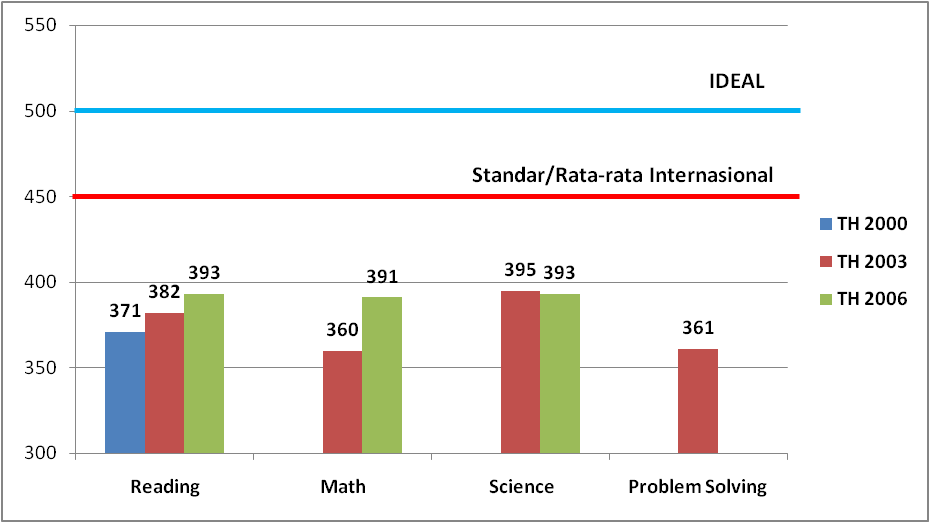 SCORE
Skor  siswa indonesia baik membaca, matematika, science dan problem solving masih jauh dari standar internasional (World Bank Report, 2011)
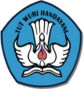 Fokus Pembangunan Pendidikan Tahun 2012
...pembangunan pendidikan diarahkan untuk menghasilkan insan Indonesia cerdas dan kompetitif melalui peningkatan ketersediaan, keterjangkauan, kualitas dan relevansi, kesetaraan dan kepastian memperoleh layanan pendidikan...
INSAN INDONESIA 
CERDAS & KOMPETITIF
5
PERCEPATAN PENINGKATAN JUMLAH DOSEN S3 DAN DAYA SAING PT
Pendidikan
AKADEMIK
PT
4
PENINGKATAN AKSES DAN  MUTU 
PENDIDIKAN VOKASI.
SMA/K
PERCEPATAN PENINGKATAN KUALIFIKASI AKADEMIK GURU KE S1/D4, SERTIFIKASI, DAN RINTISAN PENDIDIKAN PROFESI GURU
3
INTEGRASI & PEMBIASAAN
exploring – strengthening - empowering
SMP
2
PENUNTASAN PENDIDIKAN DASAR
 SEMBILAN TAHUN.
SD
TK
PAUD
Pendidikan
KARAKTER
1
PENINGKATAN AKSES & MUTU PAUD
19
Proses Pembelajaran yang Mendukung Kreativitas
Dyers, J.H. et al [2011], Innovators DNA, Harvard Business Review:
2/3 dari kemampuan kreativitas seseorang diperoleh melalui pendidikan, 1/3 sisanya berasal dari genetik.
Kebalikannya berlaku untuk kemampuan intelijensia yaitu: 1/3 dari pendidikan, 2/3 sisanya dari genetik.
Kemampuan kreativitas diperoleh melalui:
Observing [mengamati]
Questioning [menanya]
Associating [menalar]
Experimenting [mencoba] 
Networking [Membentuk jejaring]
Pembelajaran berbasis intelejensia tidak akan memberikan hasil siginifikan (hanya peningkatan 50%) dibandingkan yang berbasis kreativitas (sampai 200%)
Personal
Inter-personal
Perlunya merumuskan kurikulum berbasis proses pembelajaran yang mengedepankan pengalaman personal melalui proses mengamati, menanya, menalar, dan mencoba [observation based learning] untuk meningkatkan kreativitas peserta didik. Disamping itu, dibiasakan bagi peserta didik untuk bekerja dalam jejaringan melalui collaborative learning
20
20
Proses Penilaian yang Mendukung Kreativitas
Sharp, C. 2004. Developing young children’s creativity: what can we learn from research?:
Guru dapat membuat peserta didik berani berperilaku kreatif melalui: 
tugas yang tidak hanya memiliki satu jawaban tertentu yang benar [banyak/semua jawaban benar], 
mentolerir jawaban yang nyeleneh, 
menekankan pada proses bukan hanya hasil saja, 
memberanikan peserta didik untuk mencoba, untuk menentukan sendiri yang kurang jelas/lengkap informasinya, untuk memiliki interpretasi sendiri terkait dengan pengetahuan atau kejadian yang diamatinya 
memberikan keseimbangan antara yang terstruktur dan yang spontan/ekspresif
Perlunya merumuskan kurikulum yang mencakup proses penilaian yang menekankan pada proses dan hasil sehingga diperlukan penilaian berbasis portofolio (pertanyaan yang tidak memiliki jawaban tunggal, memberi nilai bagi jawaban nyeleneh, menilai proses pengerjaannya bukan hanya hasilnya, penilaian spontanitas/ekspresif, dll)
21
21
Langkah Penguatan Proses
22
ANATOMI 8 SNP
LIFE SKILL :
KARAKTER (SOFT SKILL)
ILMU DAN KETERAMPILAN (HARD SKILL)
KOMPETENSI 
UTUH LULUSAN
ISI
STANDAR LOKAL, NASIONAL DAN INTERNASIONAL
SPESIFIKASI DAN KEUNGGULAN
PROSES
EVALUASI
SARPRAS
PTK
PENGELOLAAN
PEMBIAYAAN